GWIAZDY STAŁEFAKTPOZYCJA: OK. 22°32’ BLIŹNIĘTA, URODZENI 11-13.6
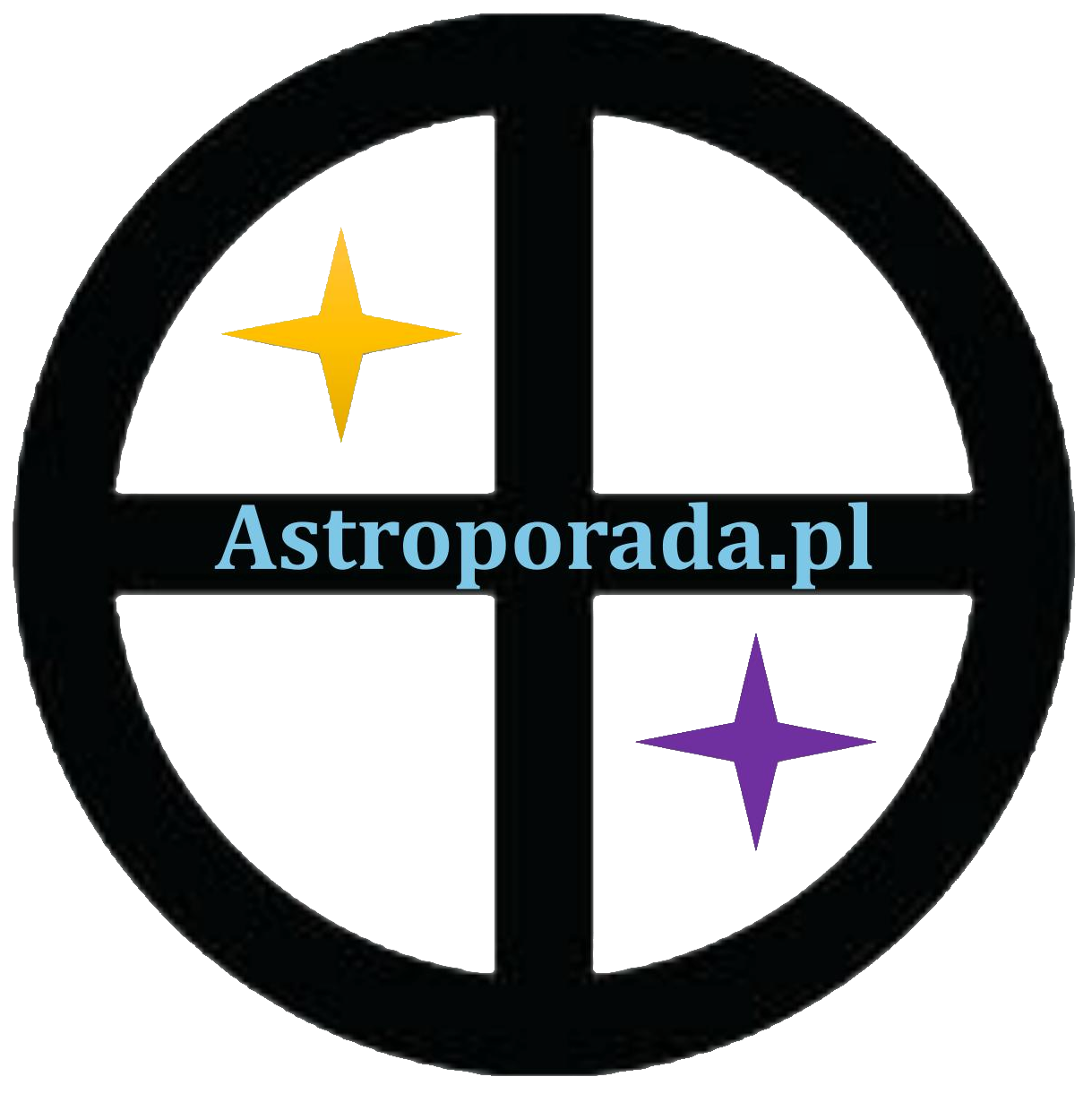 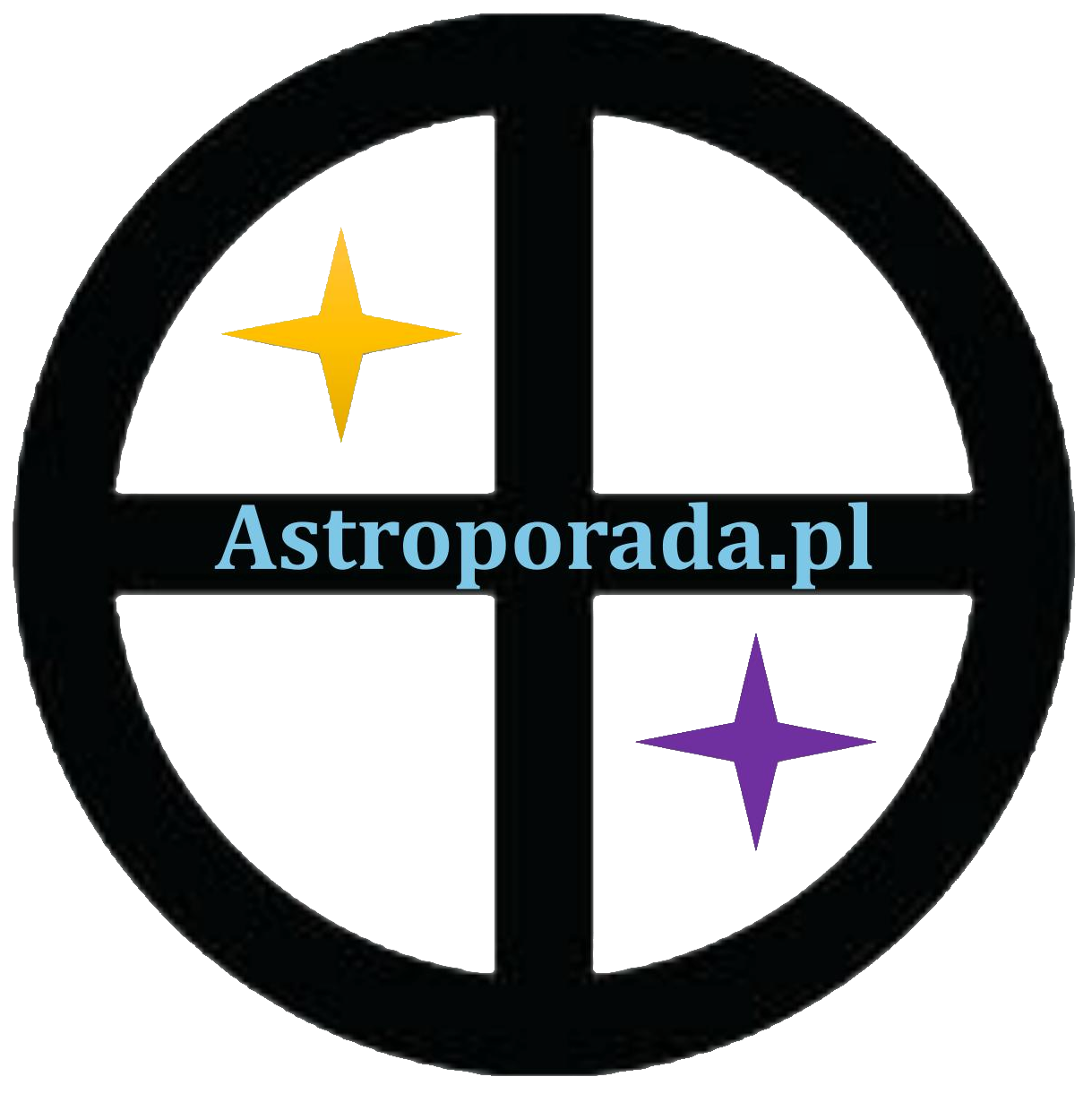 NATURA: MERKURY+WENUS+URANZDOLNOŚCI ARTYSTYCZNE I ZAINTERESOWANIA NAUKOWEKONIUNKCJA ZE SŁOŃCEM:WYJĄTKOWY INTELEKT, PRZY WSPARCIU INNYCH PLANET - NAWET GENIUSZ
DEKANAT: IIIINTUICYJNE PODEJŚCIE DO RELACJI MIĘDZYLUDZKICH, PRESTIŻ, POCIĄG DO NAUKI, LITERATURY, SZTUKI; DUŻO POMOCY OD BLISKICH - DZIEDZINĘ WSKAŻE DOM NATALNY WENUSPIĄTA PIĄTKA:NADWRAŻLIWOŚĆ, DWOISTOŚĆ, DYPLOMACJA
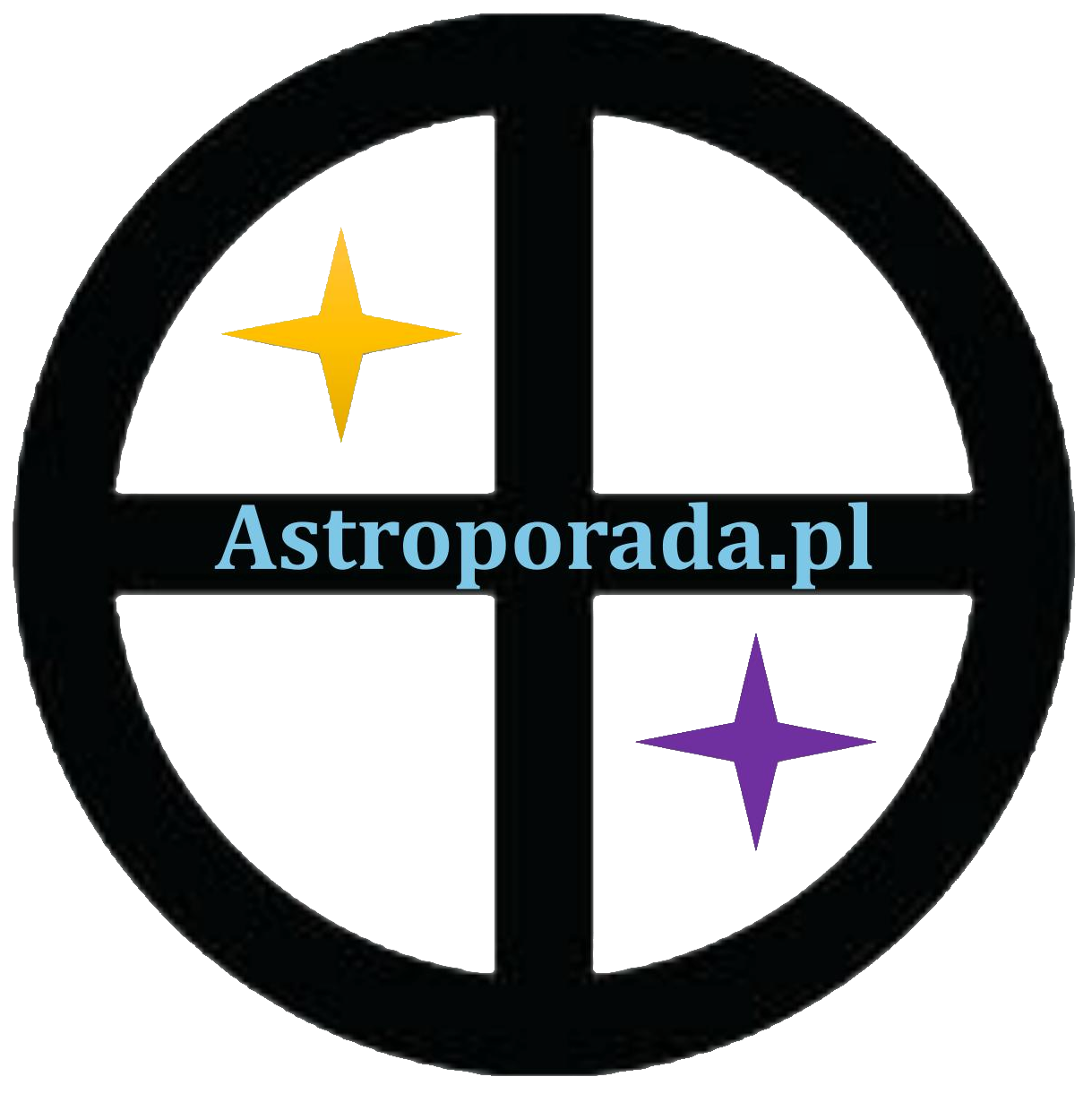 STOPIEŃ: 21KIEROWANIE SIĘ INSTYNKTEM, SUKCES W DZIEDZINIE NAUK ŚCISŁYCH LUB W SZTUCE, PRACA W SAMOTNOŚCI, UZNANIE, SZCZĘŚCIE RODZINNENEGATYWNE ASPEKTY PLANETY/ STOPNIA LUB MERKUREGO:EGOIZM, CIOSY LOSU, CIĘŻKA CHOROBA, SŁABY WZROK
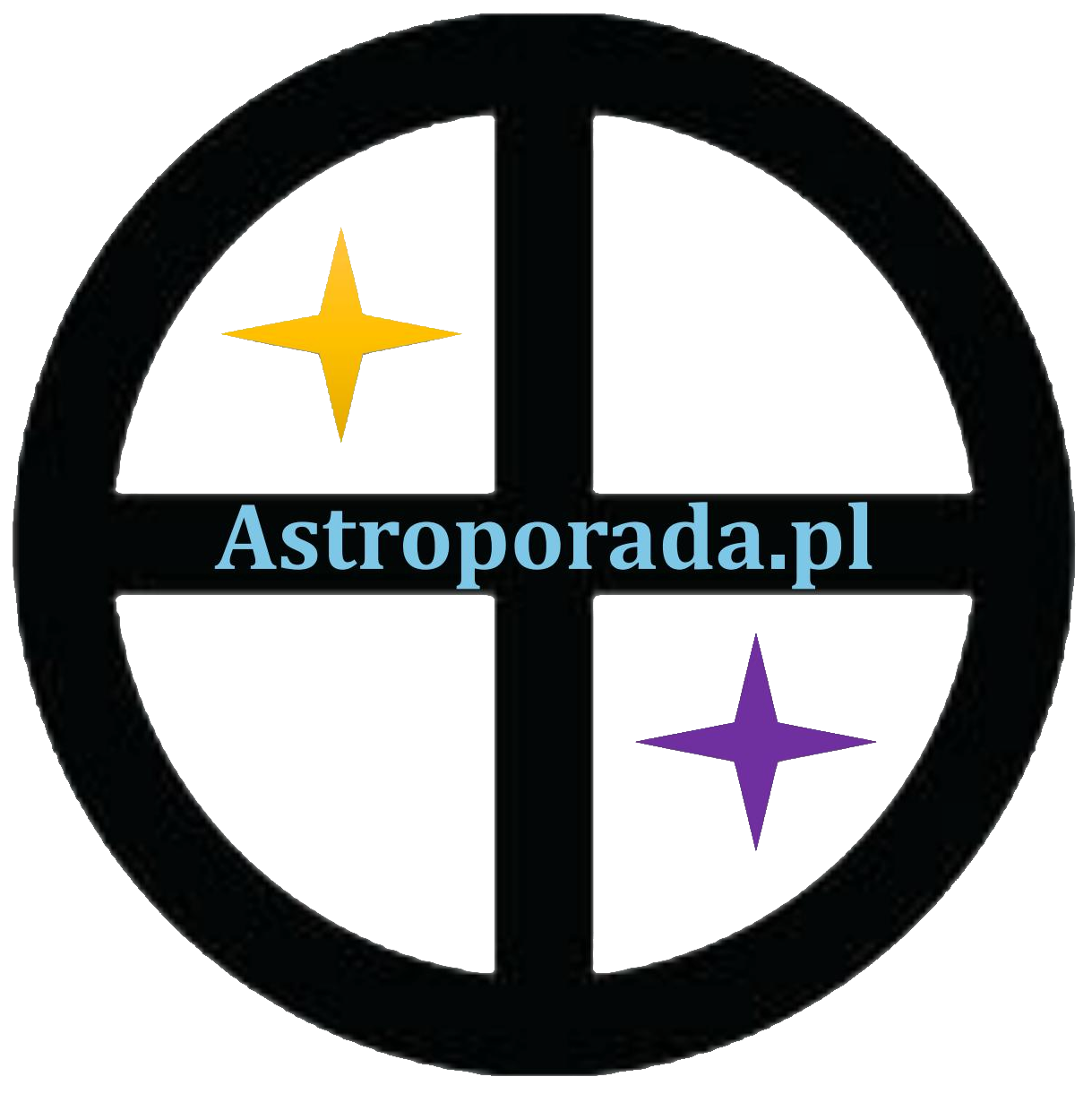 STOPIEŃ: 22ODWAGA, TAJEMNICZOŚĆ, BARDZO UDANA PIERWSZA CZĘŚĆ ŻYCIA, POTEM TRUDNIEJ UTRZYMAĆ SIĘ NA SZCZYCIENEGATYWNE ASPEKTY PLANETY/ STOPNIA LUB KSIĘŻYCA:ZDRADLIWI LUB NIEWDZIĘCZNI PRZYJACIELE LUB BLISCY, SAMOTNOŚĆ, NAWET BIEDA NA STAROŚĆ
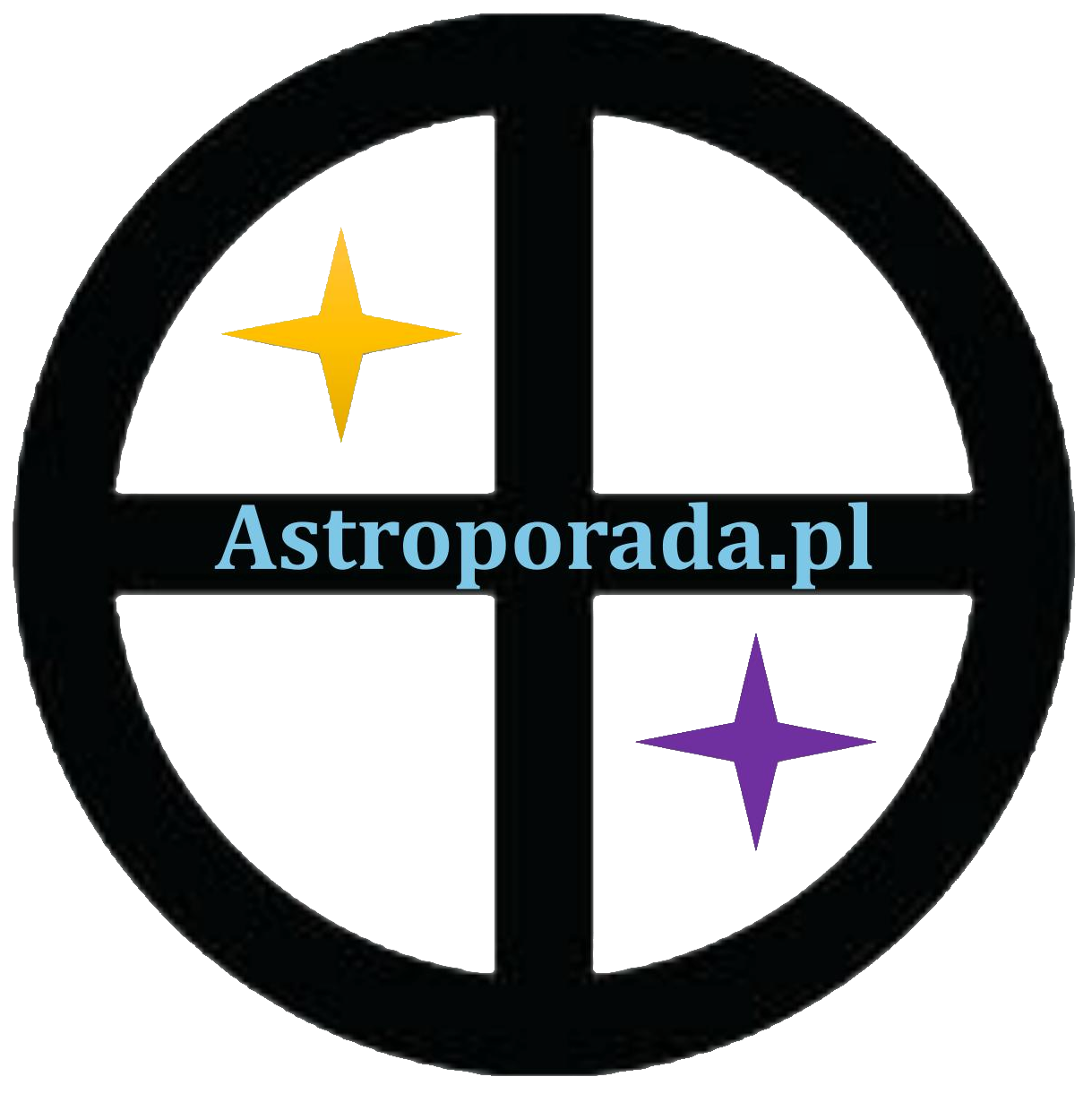